A Knight’s Tale
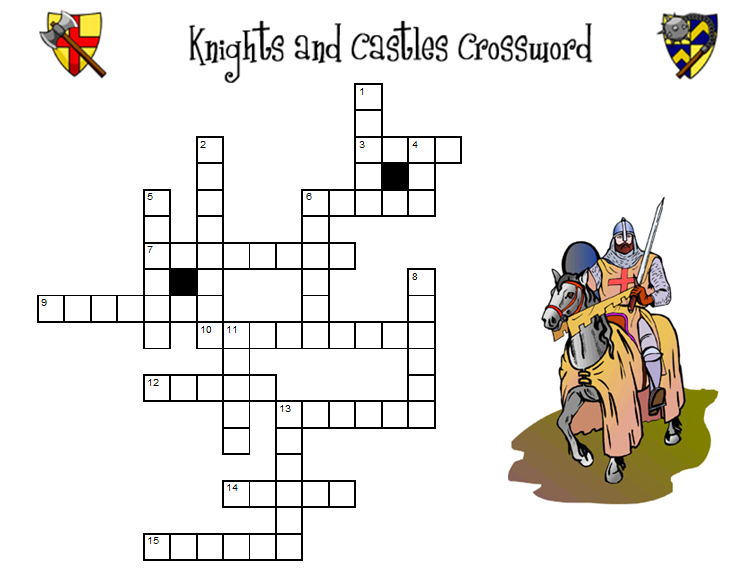 What is his job?
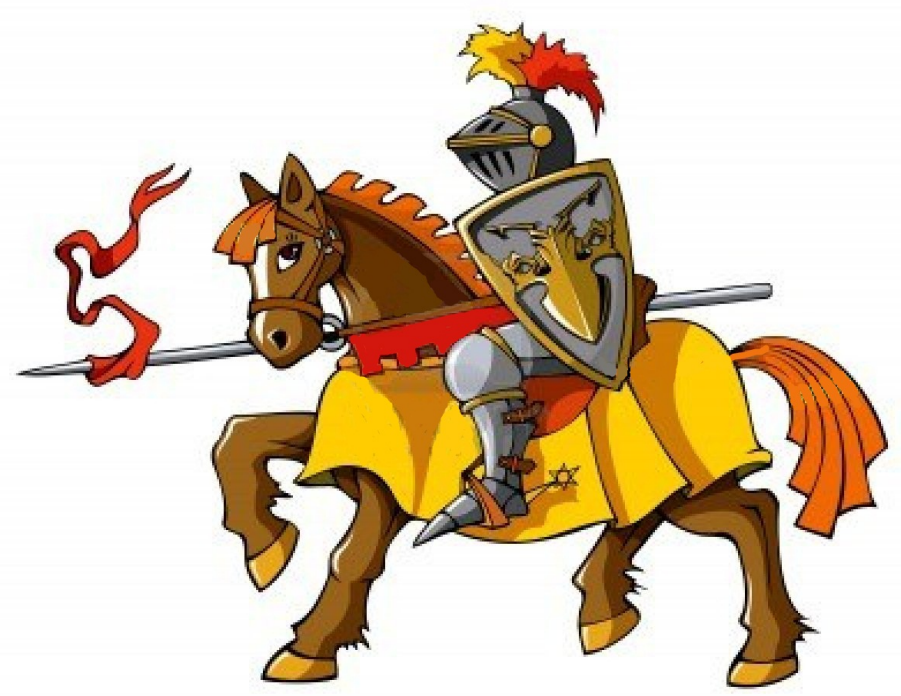 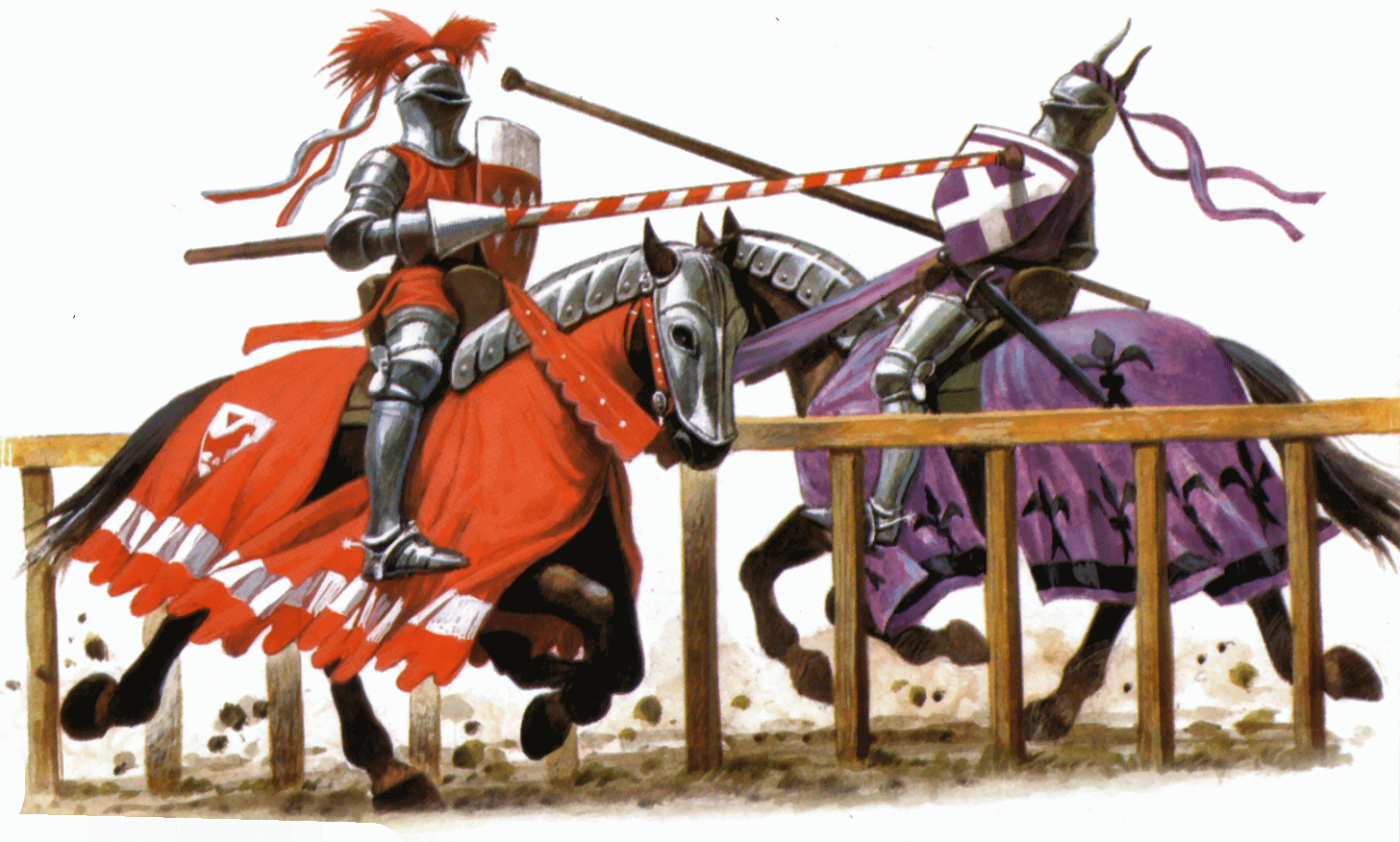 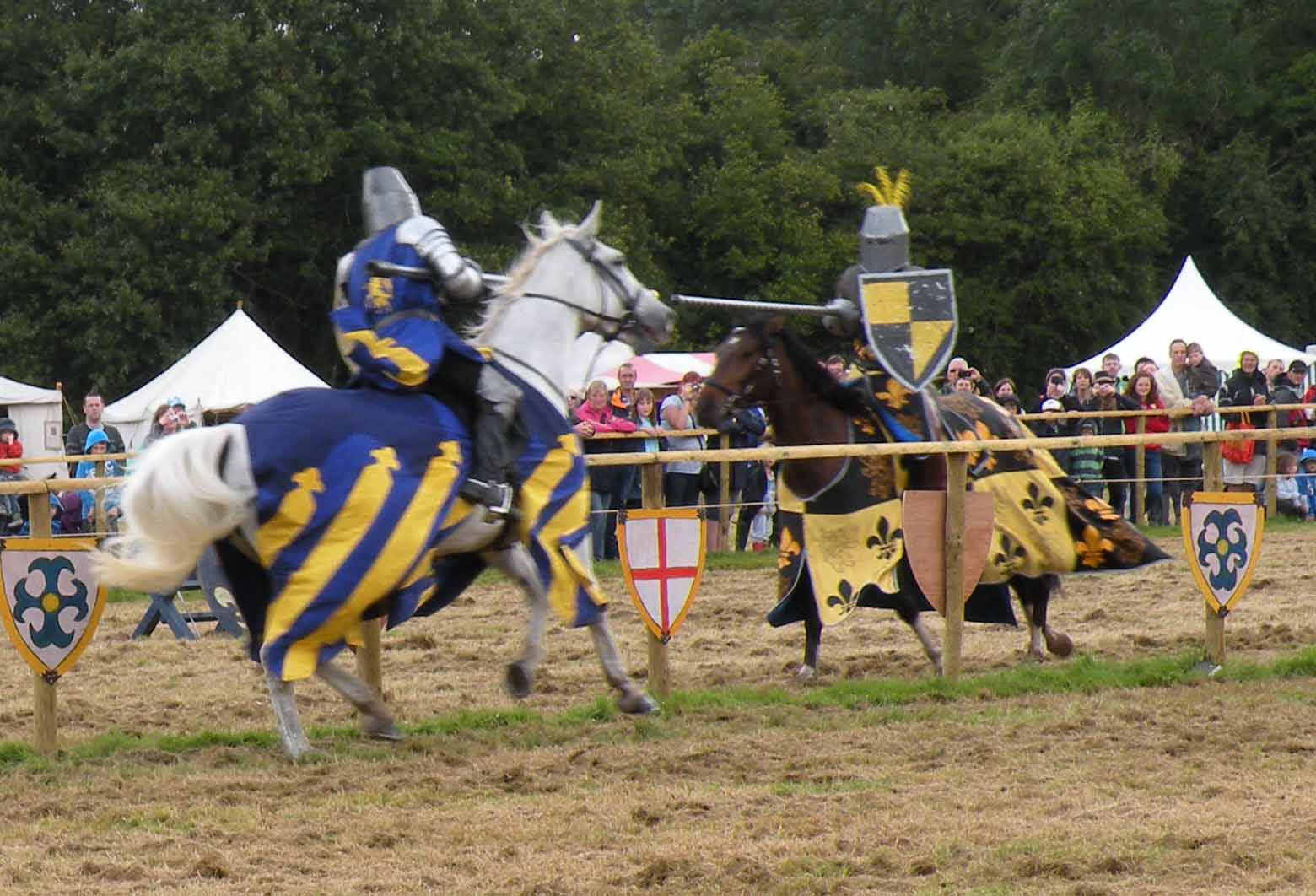 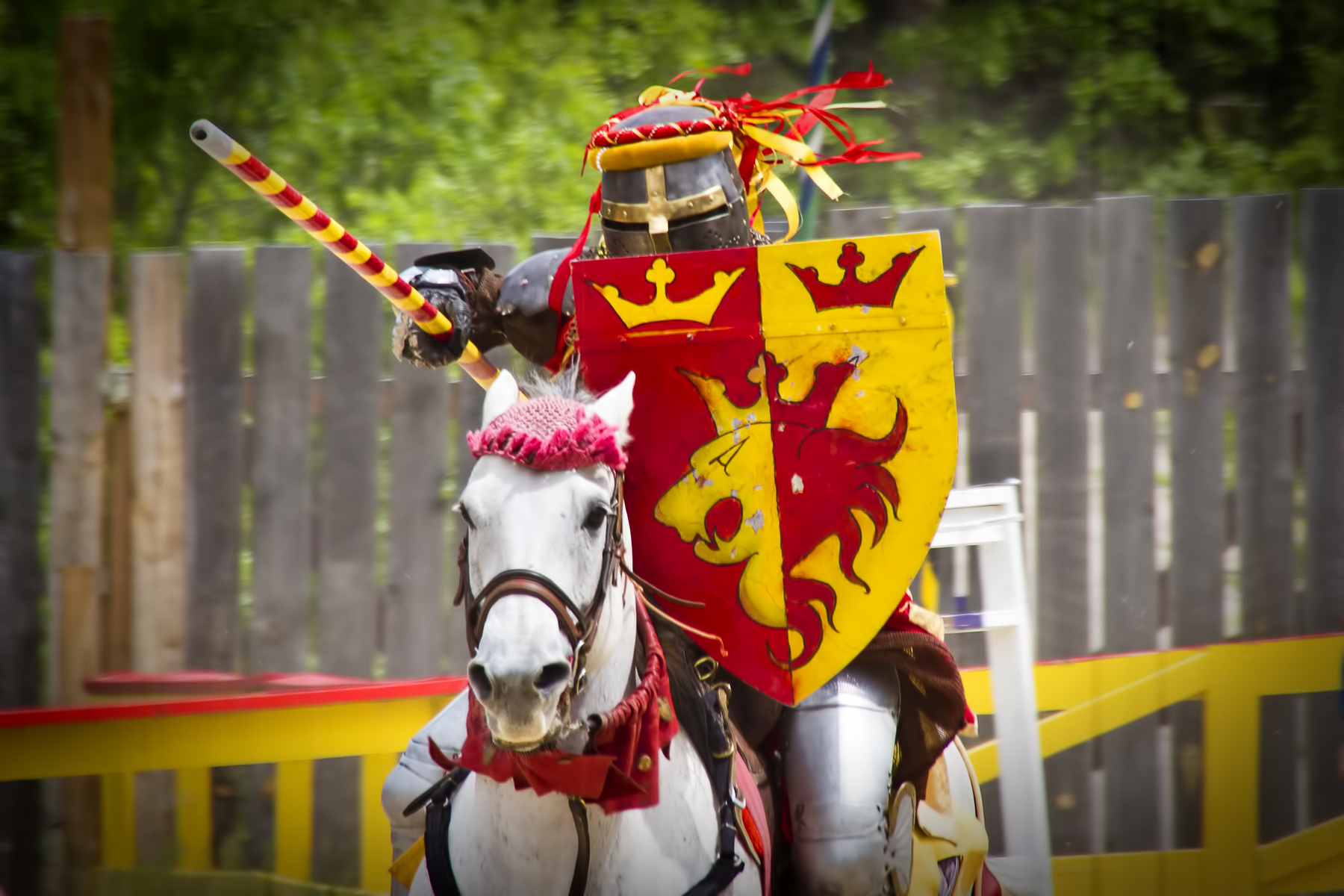 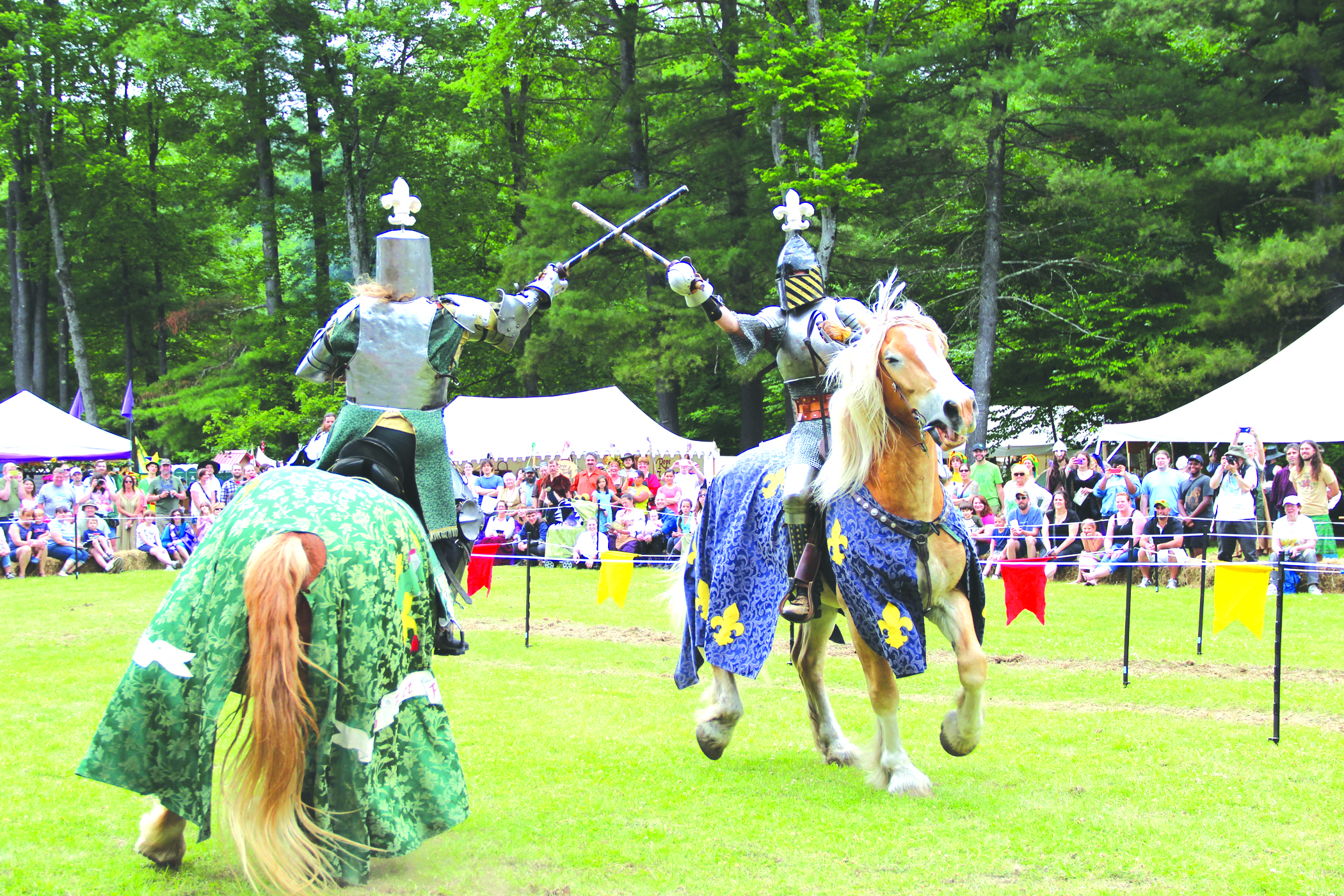 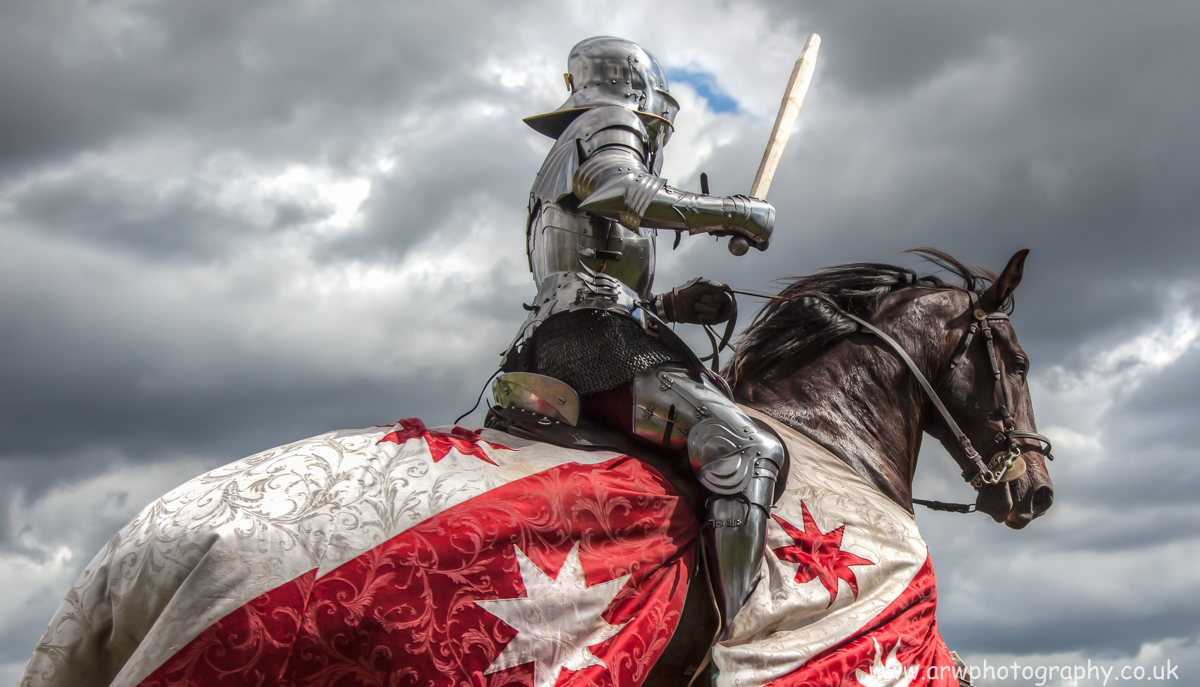 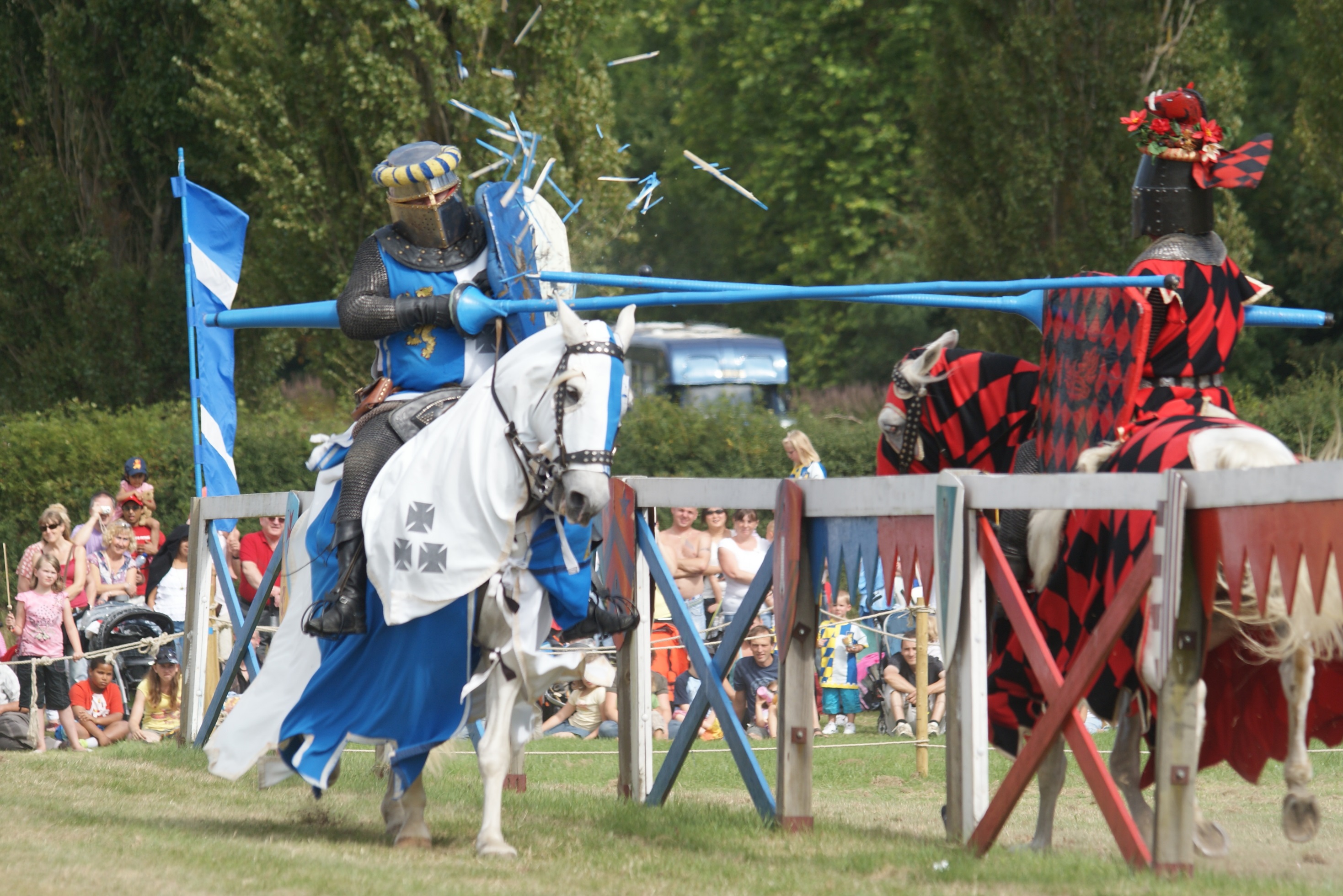 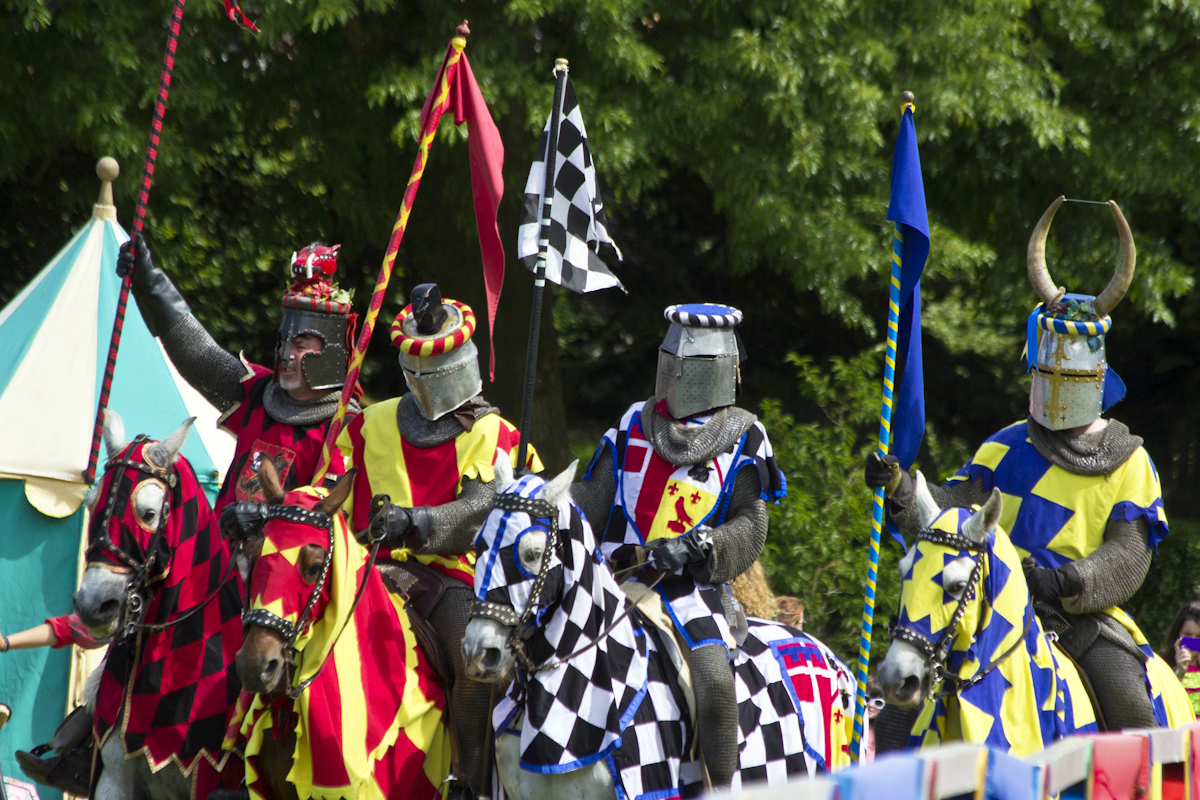 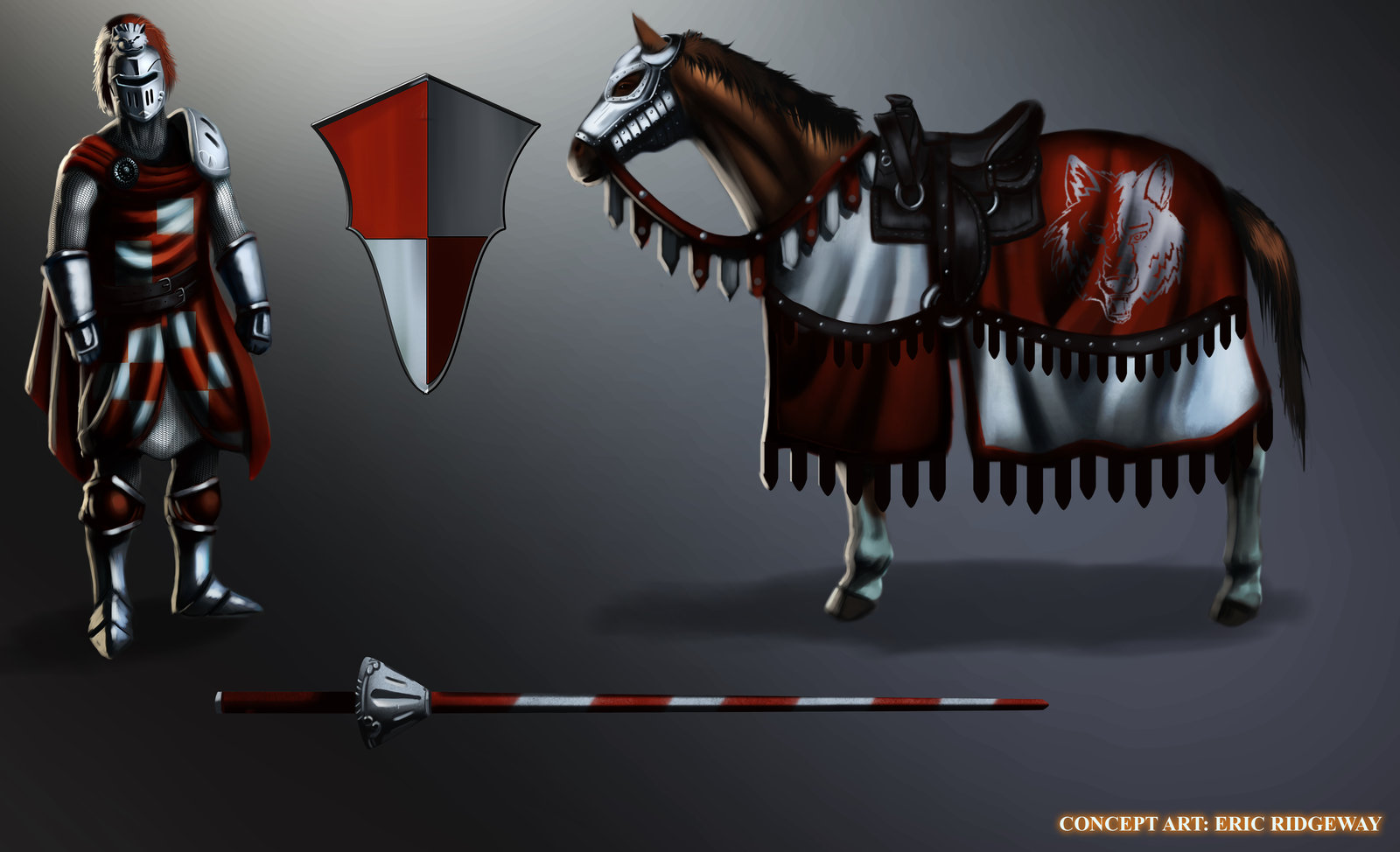 Bonus for attack rolls:
5/6 = -3
6/7 = -2
8/9 = -1
10 = 0 
11/12 = +1
13/14 = +2
15 = +3
Make a Champion
Number required to hit you
Stats (40 total)
 (minimum 5 / Maximum 15)

Armor:  
Weapon:  
Damage: 
Health:
If you win an attack, you can use this dice for damage:5,6,7 = d4
8,9,10 = d6
11,12 = d8
13,14 = d10
15 = d12
How much damage you can before you die.
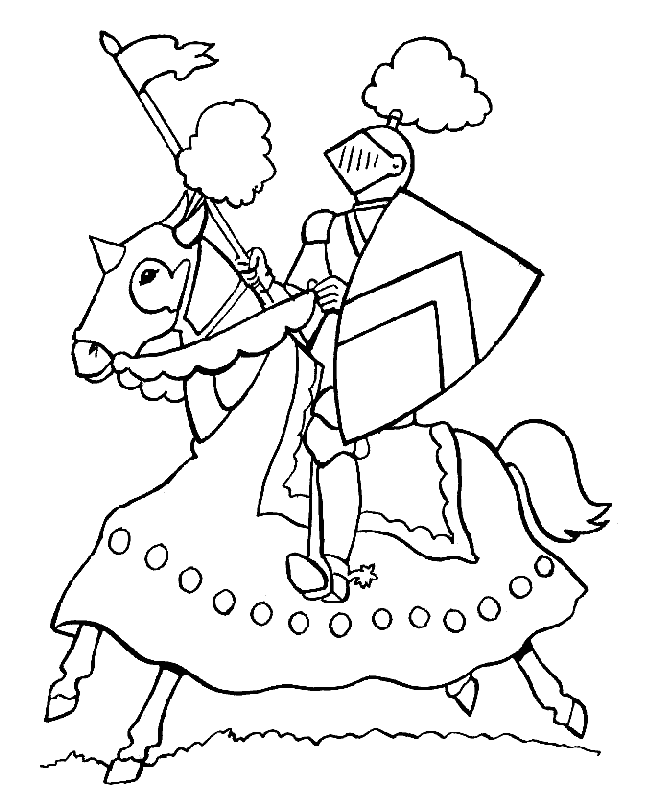 Color your Champion
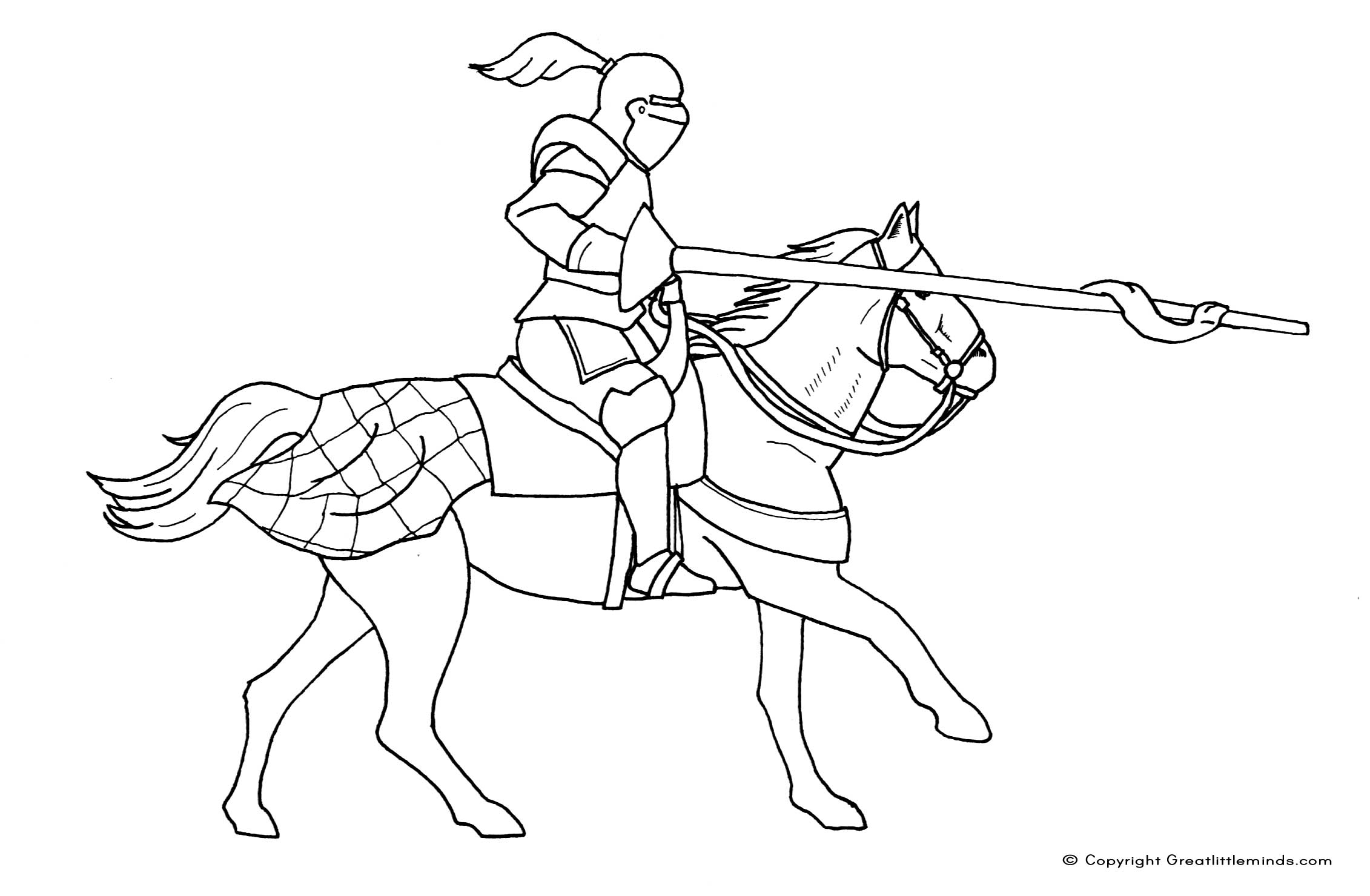 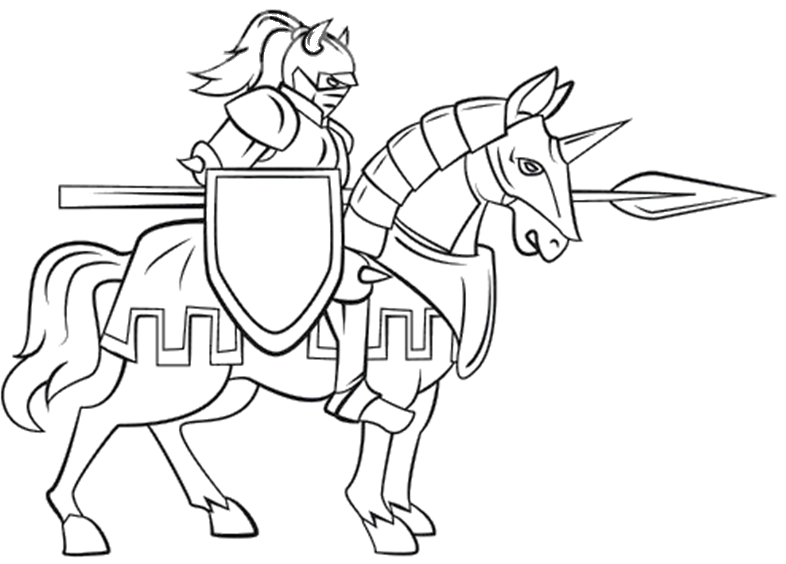